Clinical steps of RPD denture
REMOVABLE PARTIAL DENTURE STEPS
Denture: replacement missing teeth and 
surrounding tissues
Classification according to material of construction:
1.Acrylic RPD
2.Cr/Co RPD
Clinical steps of RPD denture
Clinical steps for construction of  Cr/Co RPD
Diagnosis and treatment plan
Mouth preparation(preparation of abutment)
Impression
Framework metal check 
Bite registration
Try-in
Insertion
Follow up / adjustment
Clinical steps for construction of  Acrylic RPD
Diagnosis and treatment plan
Mouth preparation
Impression 
Bite registration
Try-in
Insertion
Follow up / adjustment
How are denture made?
Clinical steps of RPD denture
Diagnosis and treatment Plan
 
1. Patient interview 
Personal details
Medical history
Dental history
2. Clinical examination
Intraoral examination
Extra oral examination
Clinical steps of RPD denture
Mouth preparation
1. Oral surgical  preparation
2. Periodontal treatment
3. Restoration teeth
Clinical steps of RPD denture
1.impression
These are negative replica of patients hard and soft tissues of oral cavity usually taken using alginate in a stock/ custom  tray
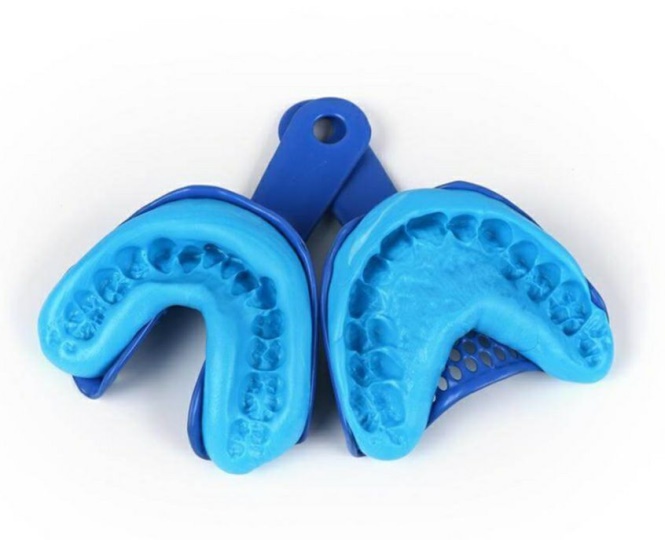 Clinical steps of RPD denture
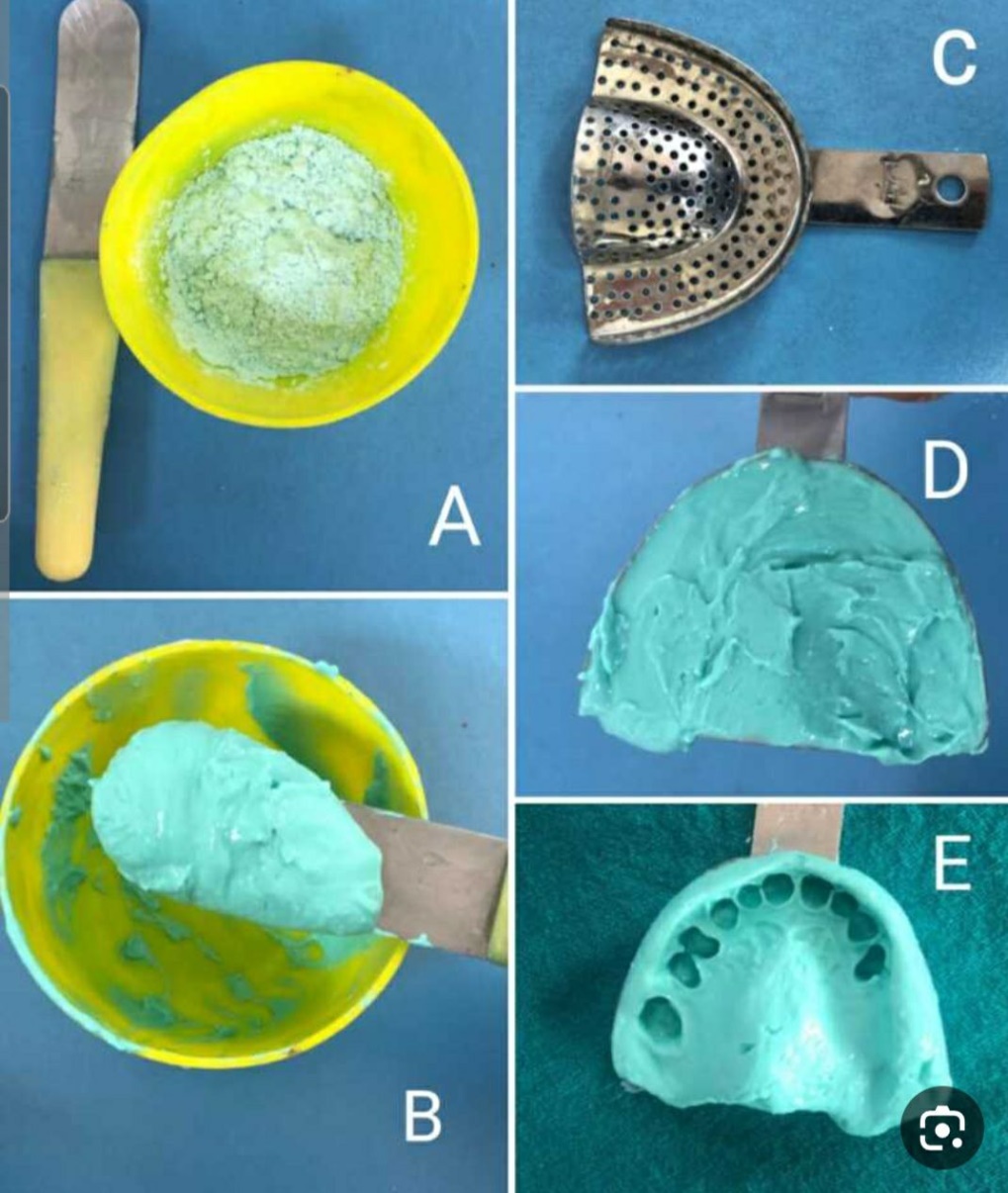 A and B Mixing  of alginate  
C. loading try insertion
D. Removal then inspection
Clinical steps of RPD denture
Pour alginate impression
Remove impression from damp paper, mixing stone powder and water pour impression separate cast from impression send cast to lab for fabrication record base
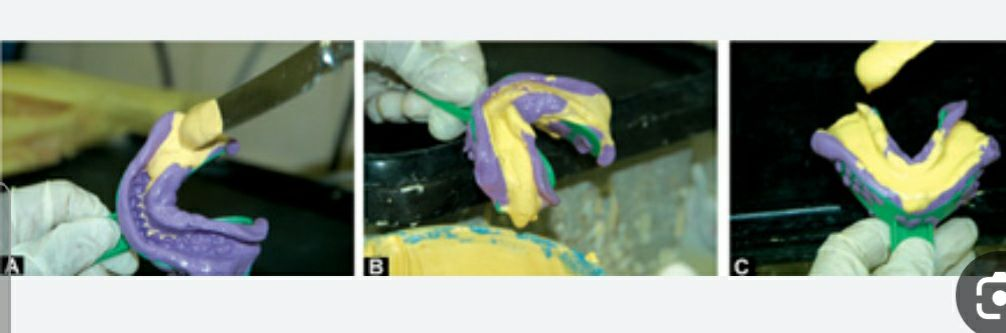 Clinical steps of RPD denture
Bite registration (occlusion)
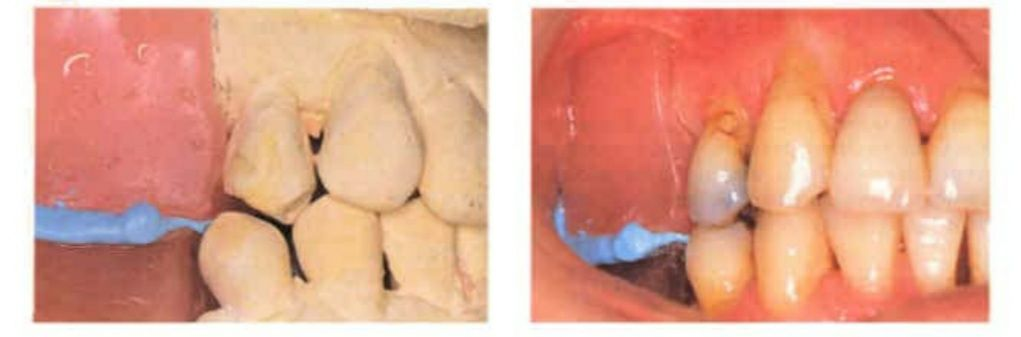 Clinical steps of RPD denture
Try-in: receive denture from dental lab , Exam denture on articulator then exam inside patient mouth
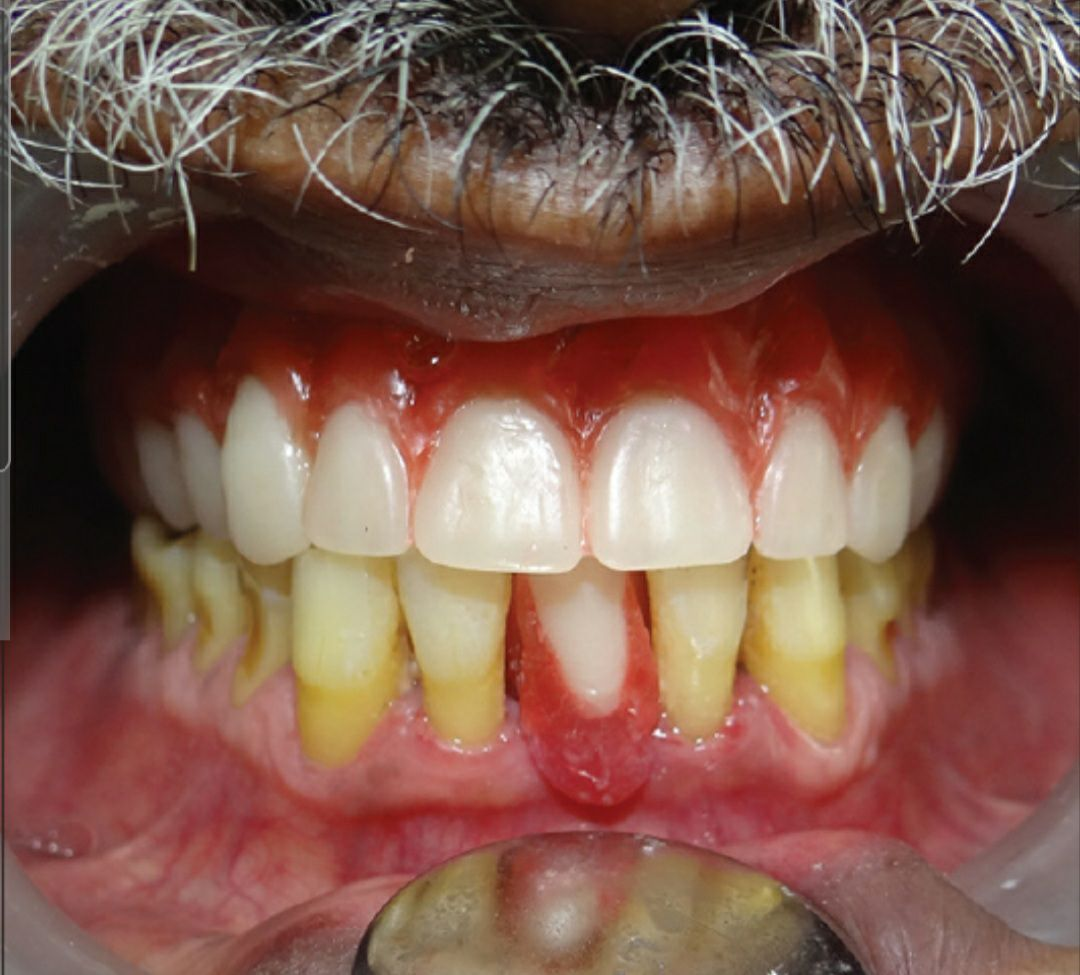 Then send back to dental lab for flasking , finishing and polishing
Clinical steps of RPD denture
Insertion and instruction to the patient
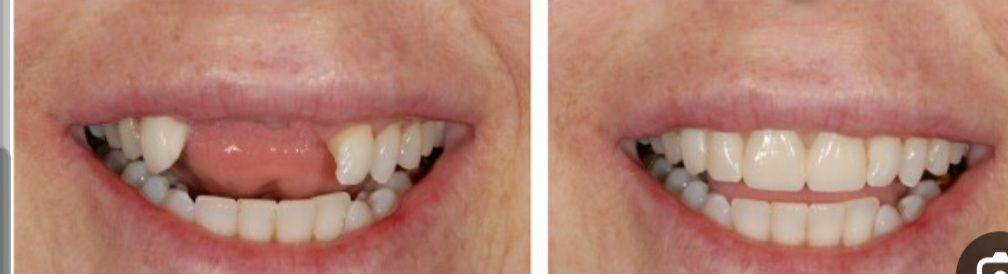 Instruction the patient